Регистр застрахованных лиц
Численность застрахованных 
на 01.01.2021 года 223 753 чел. 
на 01.01.2022 года 221 986 чел.
1
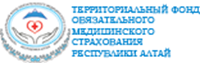 Динамика роста суммы субвенций ФФОМС 
за период  2023-2025 годов, тыс. рублей
2
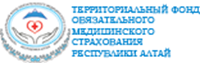 установление нормативов диспансерного наблюдения
Расширение видов ВМП
3
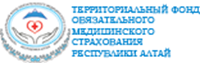 Утвержденная стоимость Территориальной  программы ОМС Республики Алтай на 2023 год, тыс. рублей
4
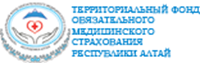 Гарантии государства = Территориальная программа ОМС Республики Алтай
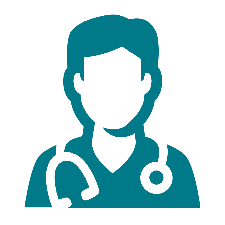 ПРЕДЕЛЬНЫЕ ОБЪЕМЫ 
медицинской помощи
ПРЕДЕЛЬНЫЙ РАЗМЕР 
финансового обеспечения
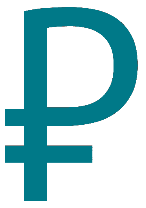 В рамках Территориальной программы ОМС утверждаются объемы 
медицинской помощи, которая оказывается застрахованным гражданам 
в медицинских организациях республики и за ее пределами.

(Реестр МО             Официальный сайт ТФОМС РА)
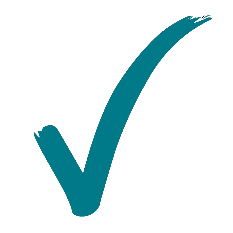 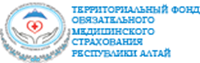 Доля межтерриториальных расчетов в ТПОМС 2020–2023 гг., тыс. рублей
6,6%
6,1%
6,5%
5,7%
6
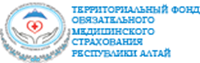